Understanding Vicarious Trauma, Coping strategies for frontline Workers
Ana Mercedes Guerra. MSW. RSW
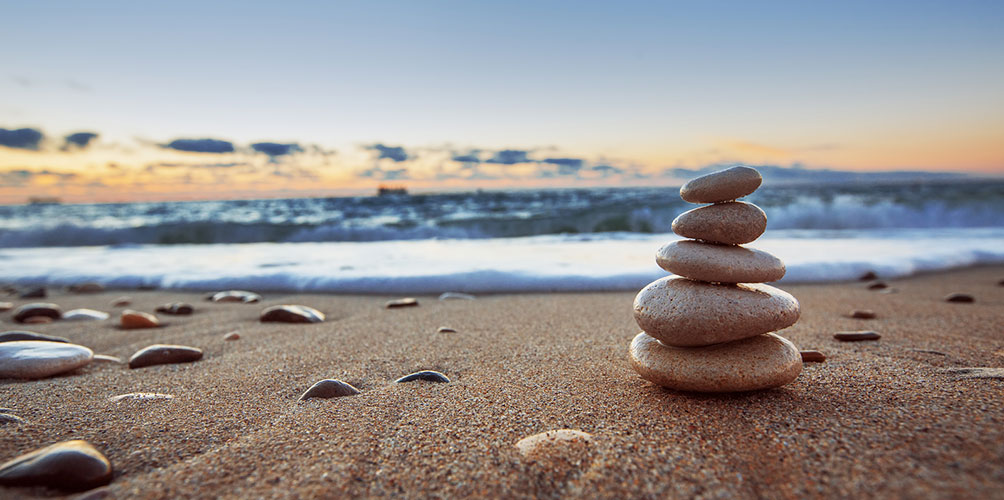 This Photo by Unknown Author is licensed under CC BY-SA-NC
Self awareness & take care of your needs
Self compassion
Outline of today’s webinar
What is Vicarious Trauma
Recognise vicarious trauma in self and others.
Impact of VT on Organizations 
Reflections on Resilience
Coping strategies 
Reflection questions to discuss
Frontline workers
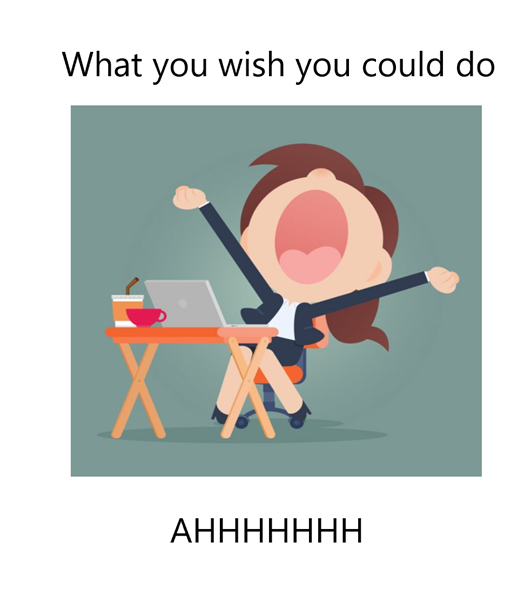 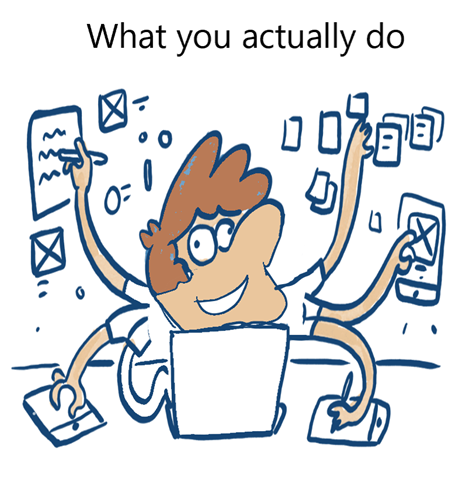 Burnout vs Vicarious Trauma (compassion fatigue)
Burnout (or occupational burnout) is a psychological term referring to a general exhaustion and a lack of interest or motivation regarding one’s work.

Vicarious trauma also called Compassion fatigue, refers to the negative emotions that individuals feels from helping others at work. Common in the “helping professional” (e.g. Counsellors, crisis advocates, social workers, frontline workers)

The difference between compassion fatigue and burnout is their origin. Compassion fatigue-Vicarious trauma originates from dealing with victims of Trauma and burnout originates from occupational stress and being overworked.
What is Vicarious trauma
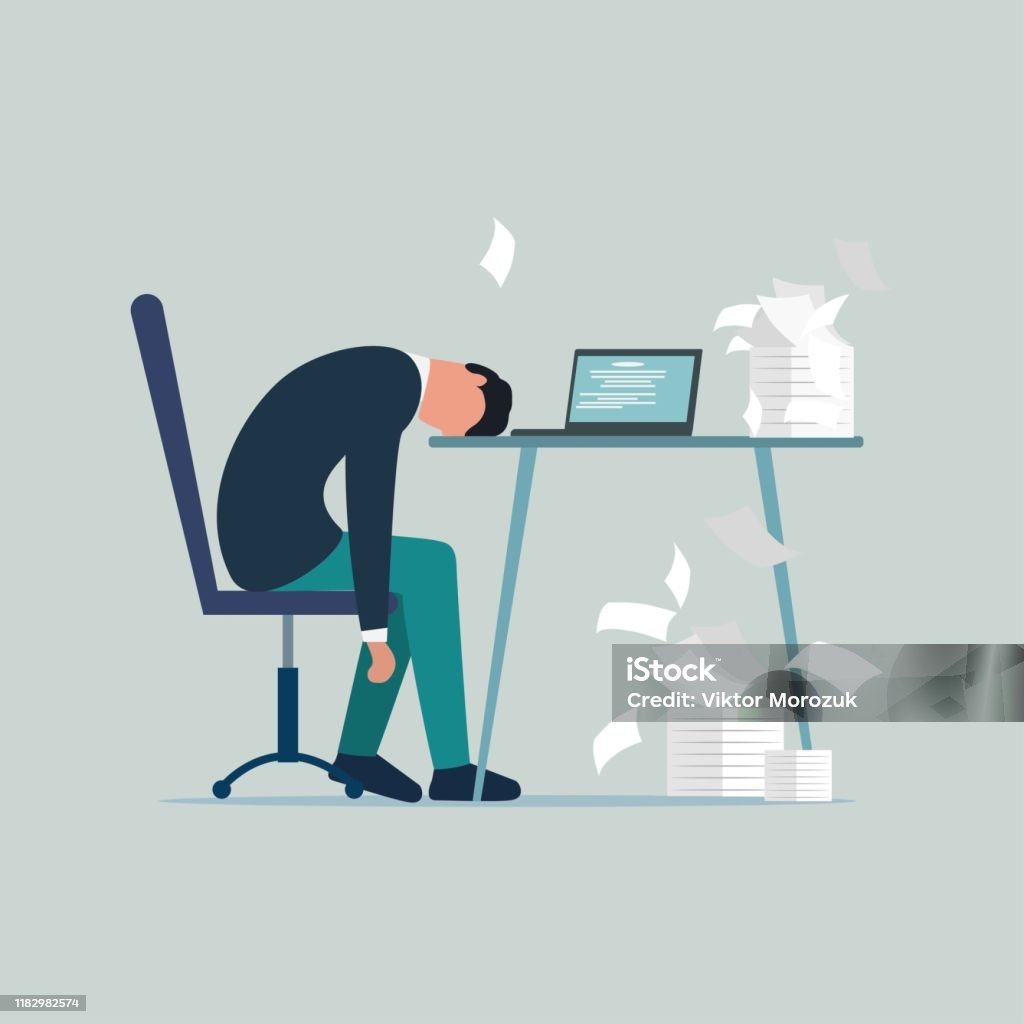 Signs and Symptoms of vicarious Trauma
Apathy
Tiredness/exhaustion
Irritability 
Helplessness/hopelessness
Sadness
Forgetfulness/mental lapses
Absence from work/lateness
Cynicism
Feeling of failure/self-blame
Difficulty problem solving
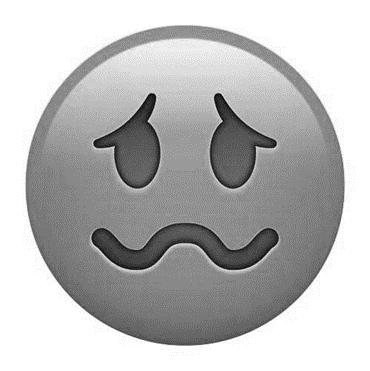 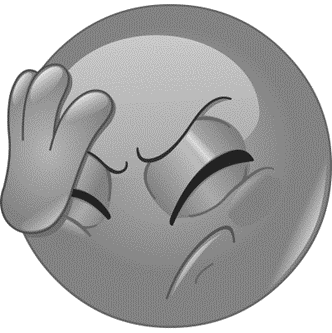 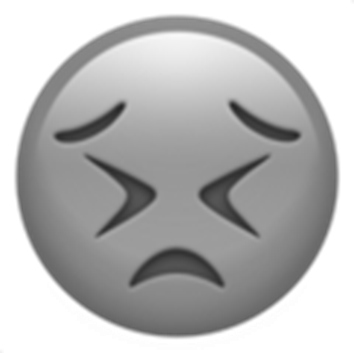 Recognizing vicarious trauma in self and other
Risk Factors: Individual
Protective Factors: Individual
Break up rooms… 5 minutes
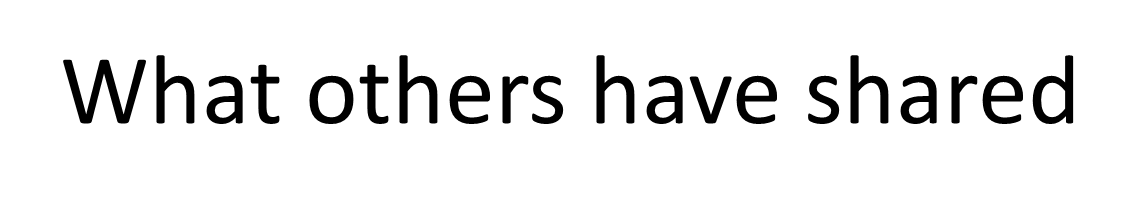 -Normalizing feelings and self expression
-Awareness of consumption/news or substance. 
-Connection to others, traditions, nature 
-Self compassion and love
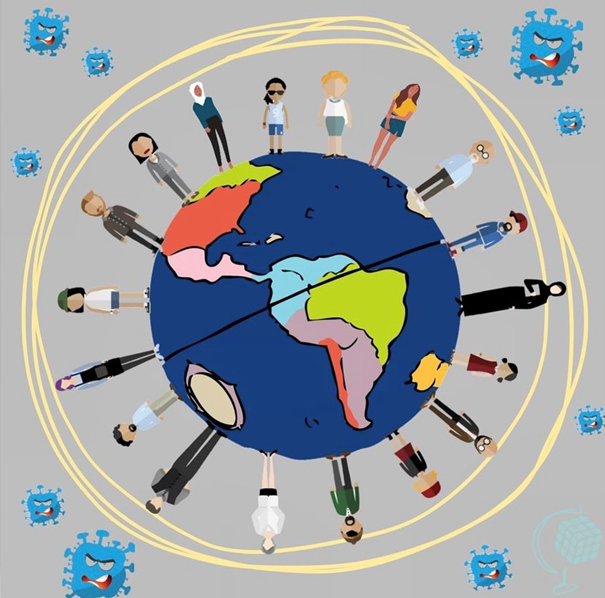 Risk Factors: Work Environment
What can the work environment do to help support someone who may be experiencing vicarious trauma?
Break up rooms… 5 minutes
Protective Factors: Work Environment
Individual Prevention & Intervention:ABC
How to build resilience
What is resilience: refers to the ability to successfully adapt to stressors, maintaining a psychological well-being in the face of adversity .
The ability to “bounce back” from difficult experiences. Resilience is not a trait that people either have or don’t have 
Resilience means being able to cope with tough events, when something bad happens, you still feel anger, grief and pain. But you can keep going both physically and psychologically.  Resilience isn’t about putting up with something tough or coping on your own, In fact, being able to reach out to others for support is a key part of being resilience.
Resilience in the workplace? Is the ability to withstand and recover from workplace trauma and stressful situation, including adapting to changing circumstances and maintaining wellbeing through self-care practices  
It entails the ability to welcome change and uncertainty as opportunities rather than threats and to maintain a calm attitude in tough situations.
Reflection Questions
Break out rooms
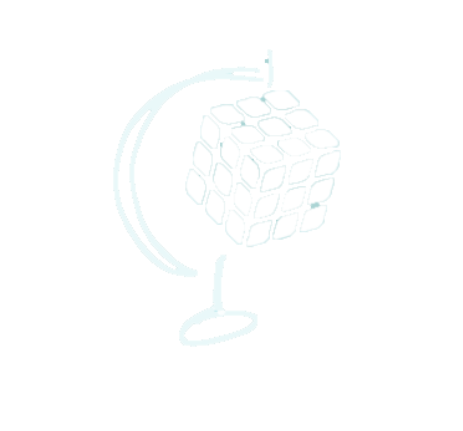 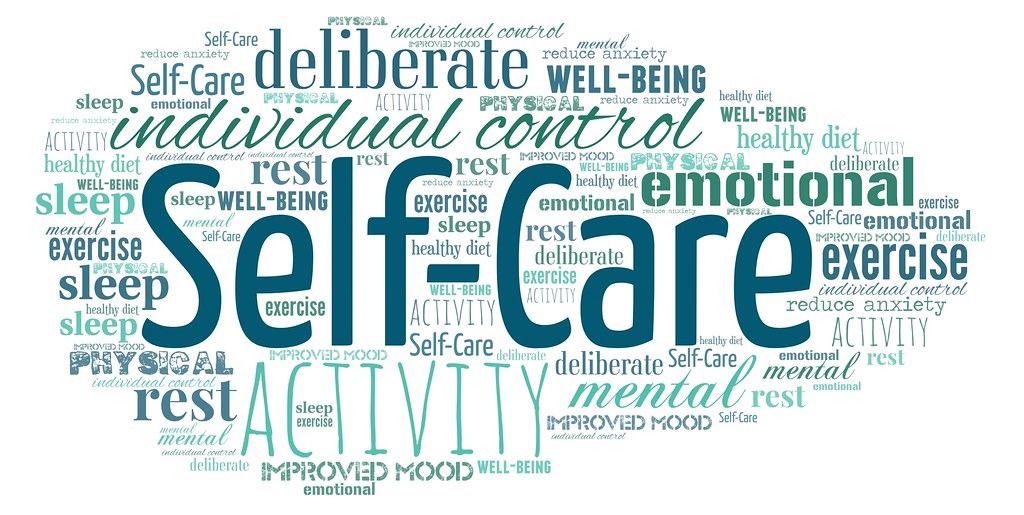 This Photo by Unknown Author is licensed under CC BY
Thank you!
anamercedesguerra.counselling@gmail.com